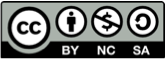 This work is licensed under the Creative Commons Attribution-Noncommercial-Share Alike 3.0 Unported License. To view a copy of this license, visit http://creativecommons.org/licenses/by-nc-sa/3.0/
Define
April 6, 2016
Slides adapted from d.leadership Define + Ideate slides (https://dschool.stanford.edu/groups/dleadership/wiki/59f08/dleadership_2015.html)
Additional resources from bootcamp bootleg (http://dschool.stanford.edu/wp-content/uploads/2011/03/BootcampBootleg2010v2SLIM.pdf)
[Speaker Notes: Took almost entire lecture
(IN THE FUTURE: demo a needfinding unpacking exercise or have them do one)]
Outline
Design thinking process
Inferring insights
Point of views
Practice the process
April 6, 2016
CS377E: Designing Solutions to Global Grand Challenges
2
Design Thinking
Define
Test
Ideate
Prototype
Empathize
April 6, 2016
CS377E: Designing Solutions to Global Grand Challenges
3
[Speaker Notes: Last time we talked about Needfinding and Contextual Inquiry. This allows you to Empathize with your target customers and to see things from their perspective.]
Design Thinking
Define
April 6, 2016
CS377E: Designing Solutions to Global Grand Challenges
4
[Speaker Notes: Now we want to use that information to focus in on a problem.]
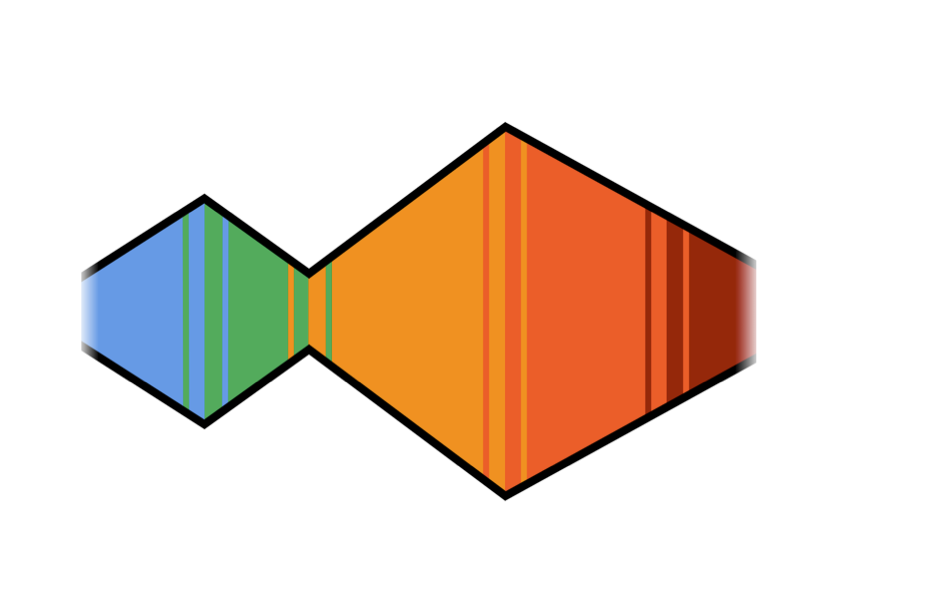 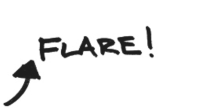 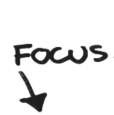 April 6, 2016
CS377E: Designing Solutions to Global Grand Challenges
5
[Speaker Notes: So remember, the design process has areas where we flare and then we focus. This is often repeated. We flare by doing needfinding but then we try to use it to focus.]
Define
REALIZE
FOCUS
April 6, 2016
CS377E: Designing Solutions to Global Grand Challenges
6
[Speaker Notes: We want to realize what is happening and use that to find a focus]
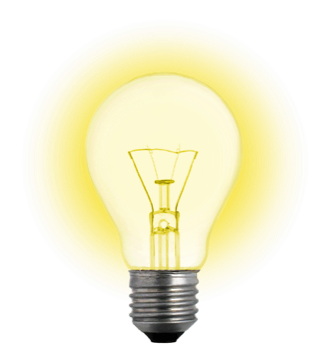 REALIZE 
NEW 
INSIGHTS
REFRAME THE PROBLEM. 
UNCOVER OPPORTUNITIES.
April 6, 2016
CS377E: Designing Solutions to Global Grand Challenges
7
[Speaker Notes: It’s about making meaning.  Make sense of your empathy work to get to useful and actionable insights.  Insights uncover opportunities and help you think about the problem in a different way.
This leads to more exciting, novel and relevant solutions (once you get into ideation).]
OBSERVATION     			                        INSIGHT
INFER
ACTIONABLE
LEARNING
ABOUT 
PEOPLE
“I WONDER IF THIS MEANS . . .”
NOTICE
SOMETHING
April 6, 2016
CS377E: Designing Solutions to Global Grand Challenges
8
[Speaker Notes: This inference is a LEAP]
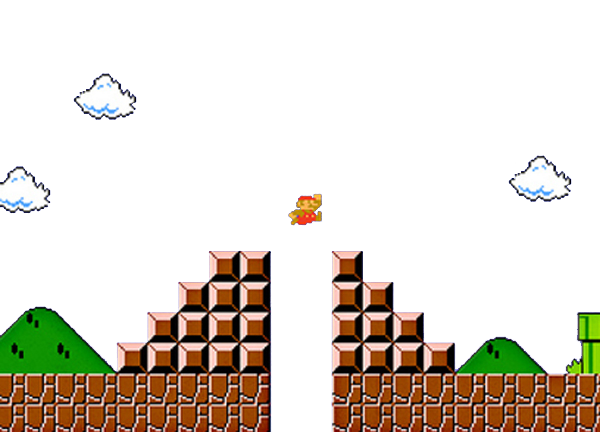 OBSERVATION + INFERENCE  =  INSIGHT
INFER
April 6, 2016
CS377E: Designing Solutions to Global Grand Challenges
9
[Speaker Notes: Take a LEAP of inference]
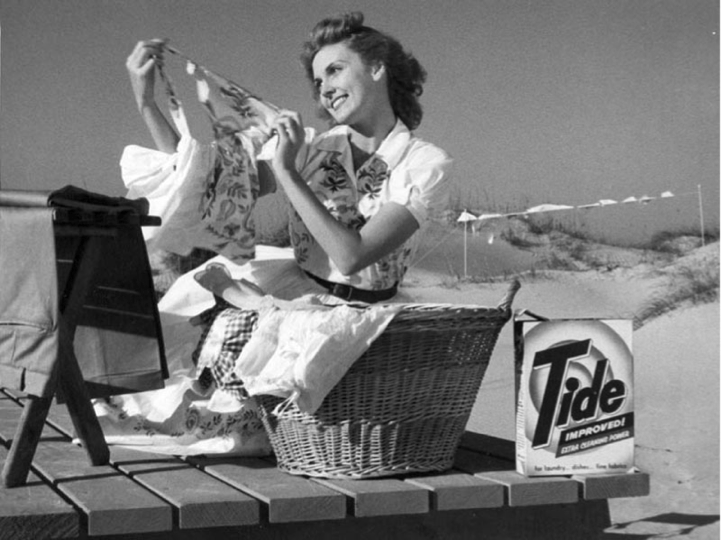 THE SELL:
TIDE REMOVES TOUGH STAINS
April 6, 2016
CS377E: Designing Solutions to Global Grand Challenges
10
[Speaker Notes: As an example, one of alumni Claudia . . .

Tide used to think of their primary customer as a housewife with 2.5 children.  What do you think houswives want out of their laundry detergent?  Stains gone, germs killed. In the early 2000’s Tide realized that millennials were not buying laundry detergent as they had before.]
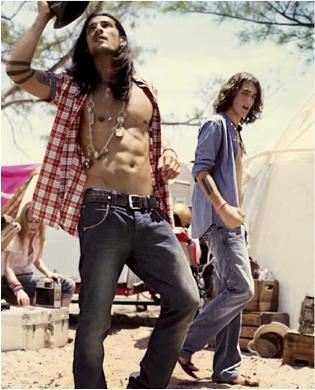 April 6, 2016
CS377E: Designing Solutions to Global Grand Challenges
11
[Speaker Notes: So they did some empathy work with millenials – some in California.  What do you think individuals like this want in their laundry detergent?]
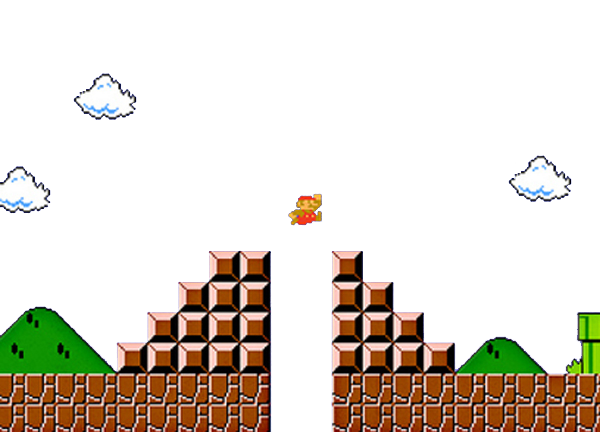 We heard: 
“I rarely wash my jeans, I want them to look great longer”
Millennials care about their clothes, and that means not cleaning them
We observed: 
Jeans on the back 
of a chair
abstracted statement
discrete observations
April 6, 2016
CS377E: Designing Solutions to Global Grand Challenges
12
[Speaker Notes: “We observed: Jeans on the back of chairs, or in the closet -- but not in the laundry basket.”
“Millennials care about their clothes, and that means not cleaning them.” It’s not just laziness, they actually do care about how they look and how their clothes look.
And for them, keeping jeans looking good, means not washing them.
[Note: on the left are discrete observations -- on the right is a statement abstracted to a level of meaning that has implications for the project]]
The Perennial Objective:
IMPROVE THE STAIN-REMOVING PERFORMANCE OF TIDE


The Realization:
IT’S NOT ABOUT CLEANING.  IT’S ABOUT CARING FOR CLOTHES.
April 6, 2016
CS377E: Designing Solutions to Global Grand Challenges
13
Define
REALIZE
FOCUS
April 6, 2016
CS377E: Designing Solutions to Global Grand Challenges
14
[Speaker Notes: The definition phase is about making realizations and then creating a focus for your work]
FOCUS 
ON ONE MEANINGFUL CHALLENGE
April 6, 2016
CS377E: Designing Solutions to Global Grand Challenges
15
Focus by Writing a “Point of View”
A unique, concise reframing of the problem that is grounded in user needs & insights.
April 6, 2016
CS377E: Designing Solutions to Global Grand Challenges
16
[Speaker Notes: A what?]
Focus by Writing a “Point of View”
WE MET . . .
(user you are inspired by)

WE WERE AMAZED TO REALIZE. . .
(insight—verb reflecting user needs)

IT WOULD BE GAME-CHANGING TO. . .
(Synthesized statement to leverage in designing solution. 
A problem with a more informed perspective! )
April 6, 2016
CS377E: Designing Solutions to Global Grand Challenges
17
[Speaker Notes: Focus your work by writing a Point of View.  Three straight-forward sentences.

(We met): “What specific person did you meet that inspires your work?”
(We were amazed to realize:) “This is your insight.  Tell us something we didn’t know or wouldn’t have thought about before we started this project.  What unique new perspective do you have now?”
(It would be game-changing to:) “This is your call to action.  Build on your insight and take an aspirational stance on what you can do as a team.  This isn’t your solution -- it is the problem to be solved.  A problem with a more informed perspective.”]
Focus by Writing a “Point of View”
WE MET . . .
a young millennial living in SoCal

WE WERE AMAZED TO REALIZE. . .
he protects & preserves clothing by not washing them often

IT WOULD BE GAME-CHANGING TO. . .
help him care for his clothes while keeping them clean
April 6, 2016
CS377E: Designing Solutions to Global Grand Challenges
18
[Speaker Notes: We met a young man living in an apartment in Southern California.  
We were amazed to realize he and other millennials care about their clothes, and that means NOT cleaning them.  
	– this is a reflection of how much he cares for his clothes!
It would be game-changing to help them care FOR their clothes while keeping them clean.]
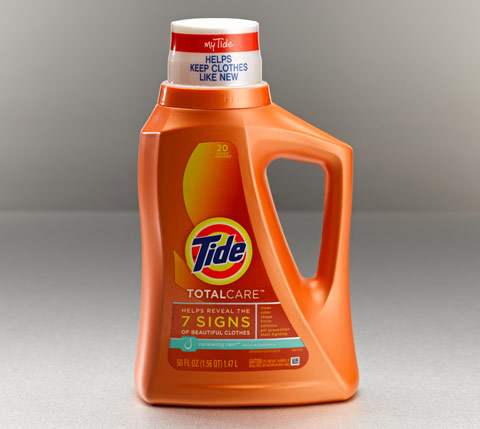 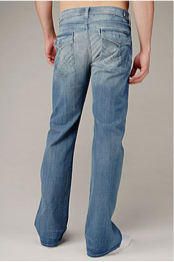 April 6, 2016
CS377E: Designing Solutions to Global Grand Challenges
19
[Speaker Notes: This is the product that was developed out of the empathy and define work done by Tide.  Tide Total Care doesn’t remove the yellow “stains”/dye in high-end fashionable jeans purchased by millennials]
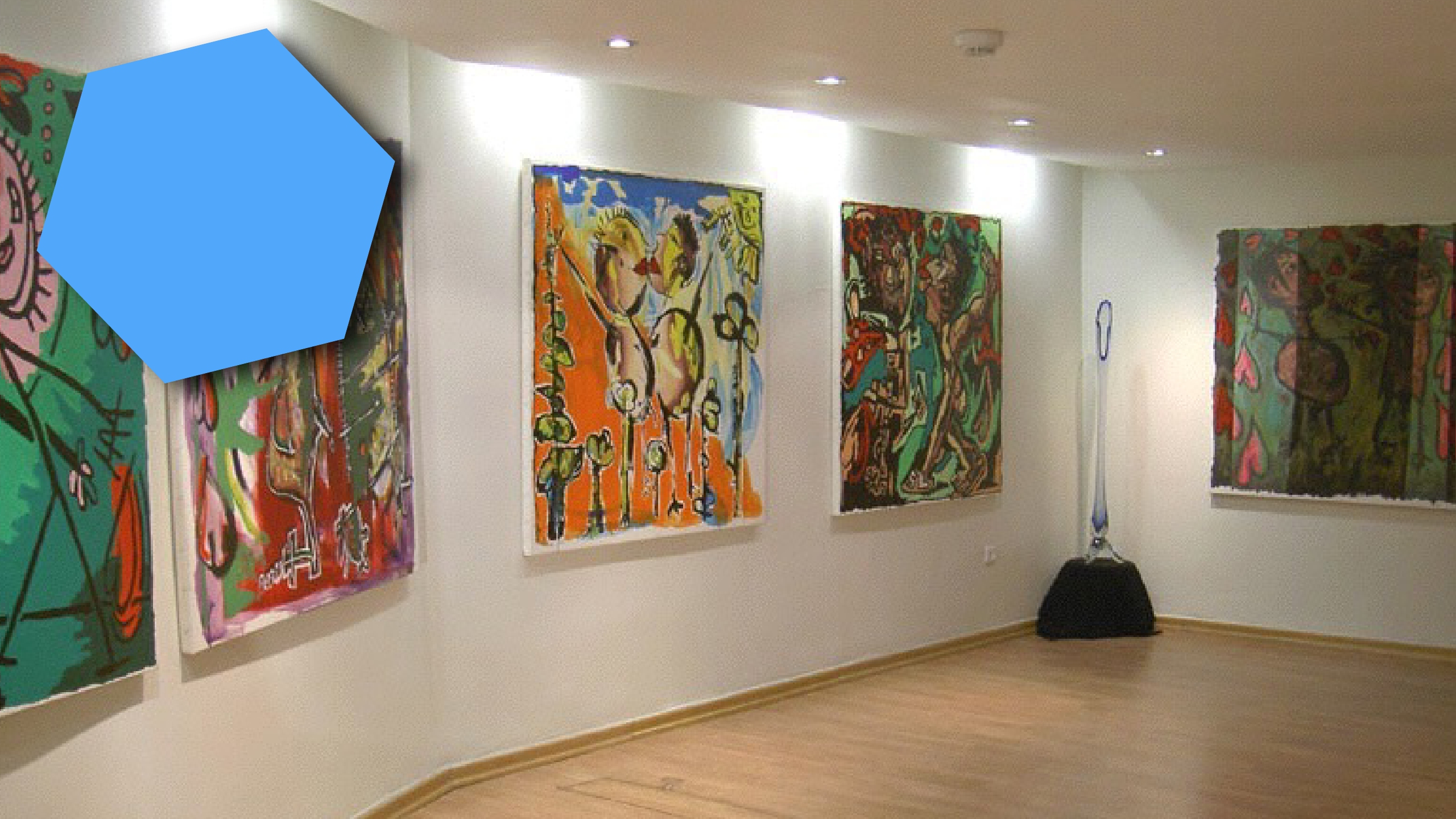 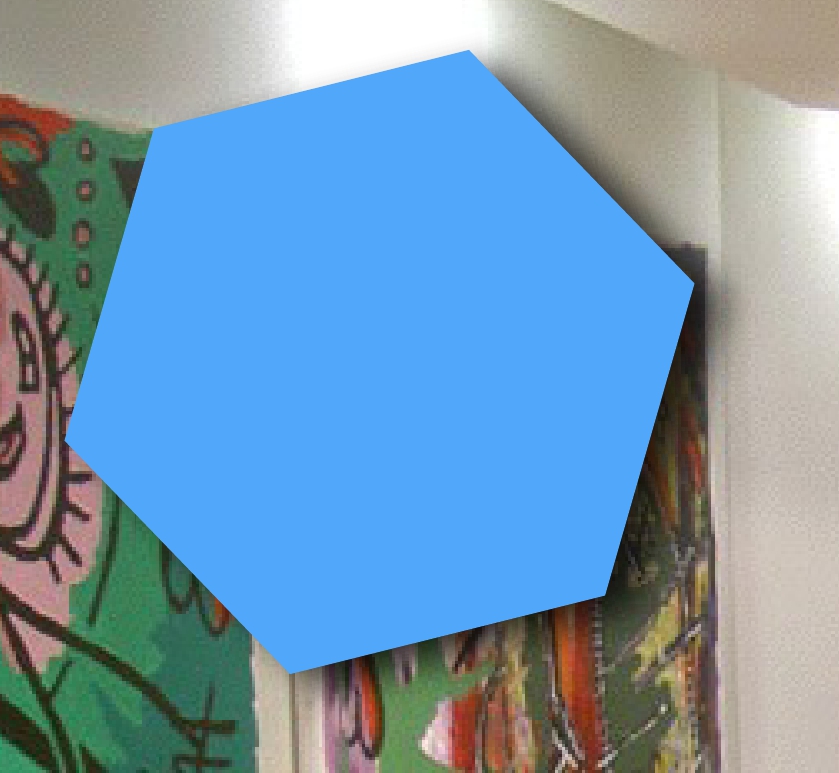 UM
AL
N
IO
CT
A
April 6, 2016
CS377E: Designing Solutions to Global Grand Challenges
20
[Speaker Notes: Ethan Appleby (graduate DTBC in March 2013)]
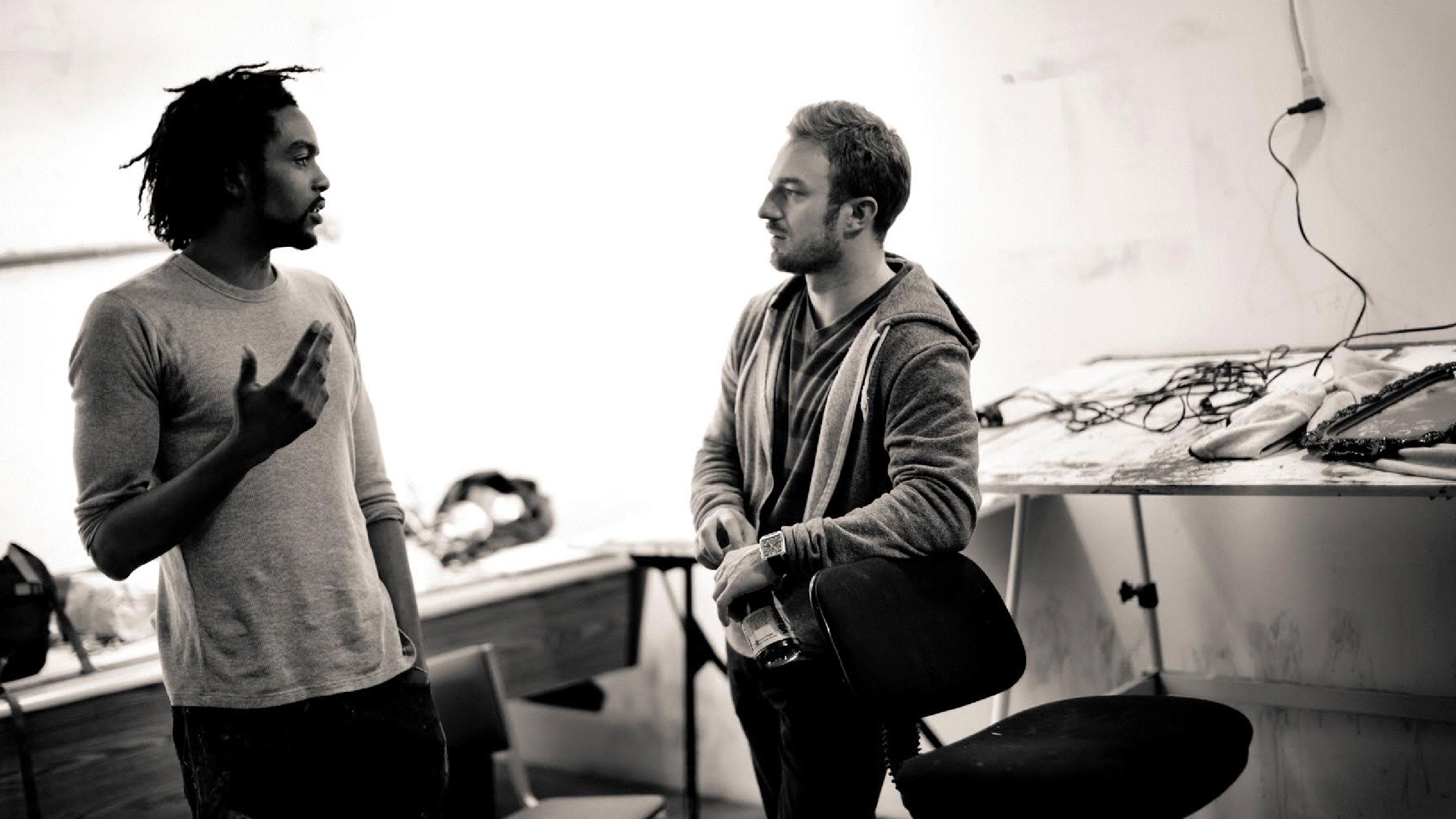 April 6, 2016
CS377E: Designing Solutions to Global Grand Challenges
21
[Speaker Notes: He was interested in figuring how to make art accessible to his generation of young professionals. 
People who now had some money, but didn’t know how to buy art.]
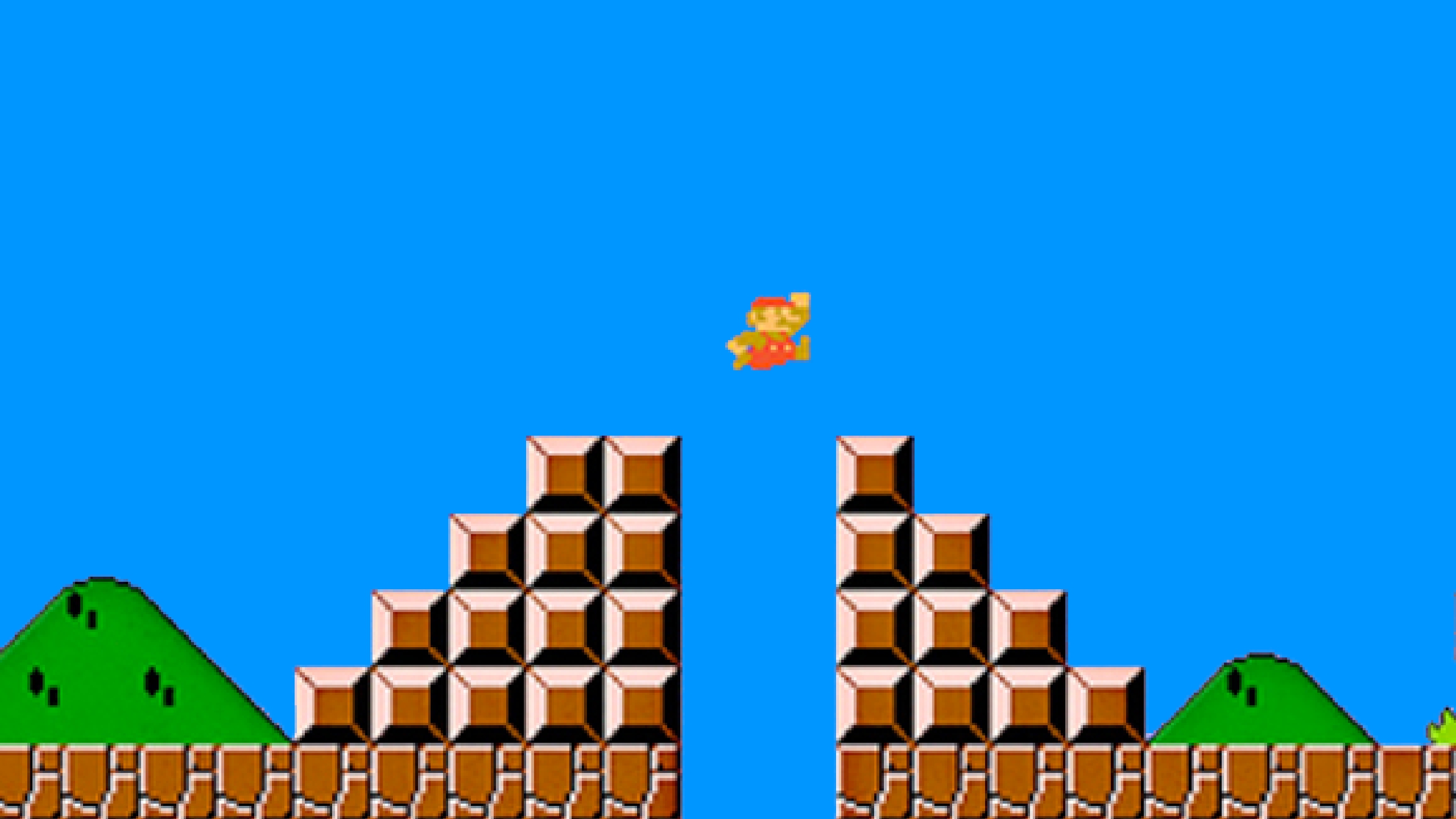 We think of
collecting art as
deeply personal,
but in fact for
them art is about
what others are
going to think.
We heard:
	“I don’t understand.
Why is this $50 and this $5000.I actually like the $50 one more, but maybe it sucks.”






“What do my
friends like?”
April 6, 2016
CS377E: Designing Solutions to Global Grand Challenges
22
The presumed mindset:
ART IS DEEPLY PERSONAL.
The realization:
ART IS FASHION ON THE WALL.
April 6, 2016
CS377E: Designing Solutions to Global Grand Challenges
23
WE MET . . .
(user – possibly extreme – you are inspired by)
WE WERE AMAZED TO REALIZE . . .
(what did you learn that’s new?)
IT WOULD BE GAME-CHANGING TO . . .
(frame up an inspired challenge for your team.)
(don’t dictate the solution.)
April 6, 2016
CS377E: Designing Solutions to Global Grand Challenges
24
WE MET . . .
a guy in his twenties with a good new job and a
new apartment
WE WERE AMAZED TO REALIZE . . .
art is fashion on the wall: it’s about what other
people are going to think of you
IT WOULD BE GAME-CHANGING TO . . .
help buyers cut through the paralysis of doubt
April 6, 2016
CS377E: Designing Solutions to Global Grand Challenges
25
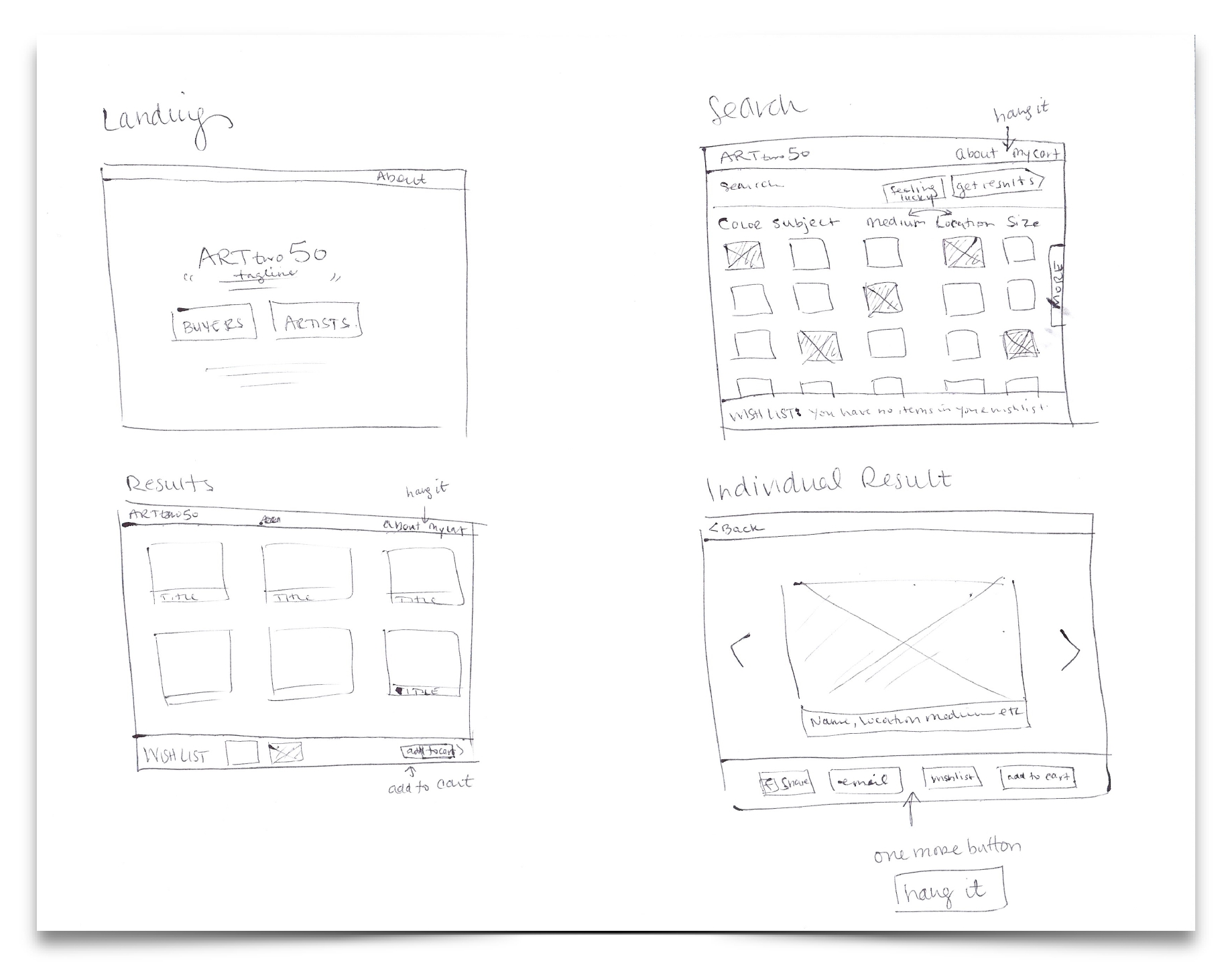 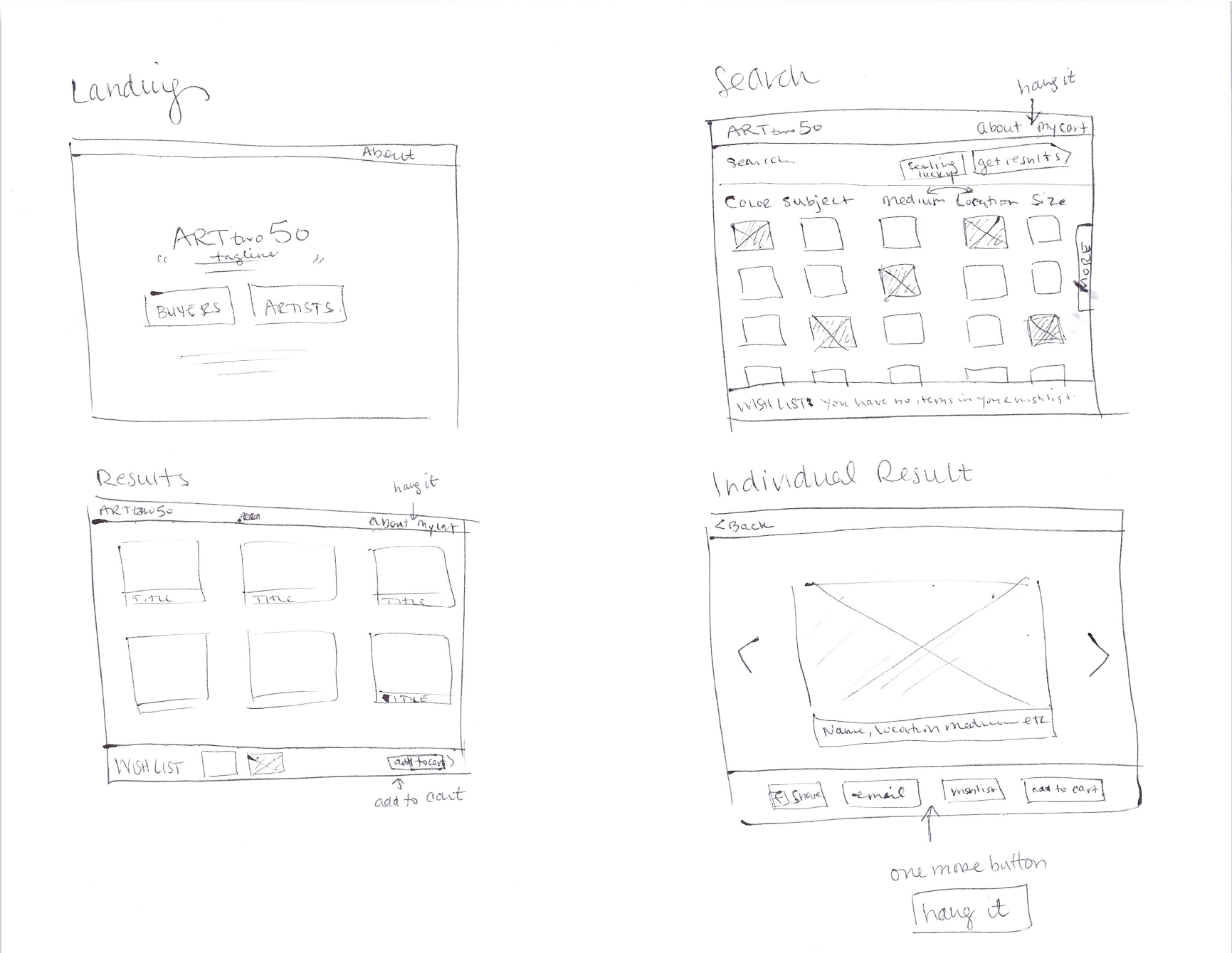 April 6, 2016
CS377E: Designing Solutions to Global Grand Challenges
26
[Speaker Notes: Initial sketches for “Art Two Fifty”]
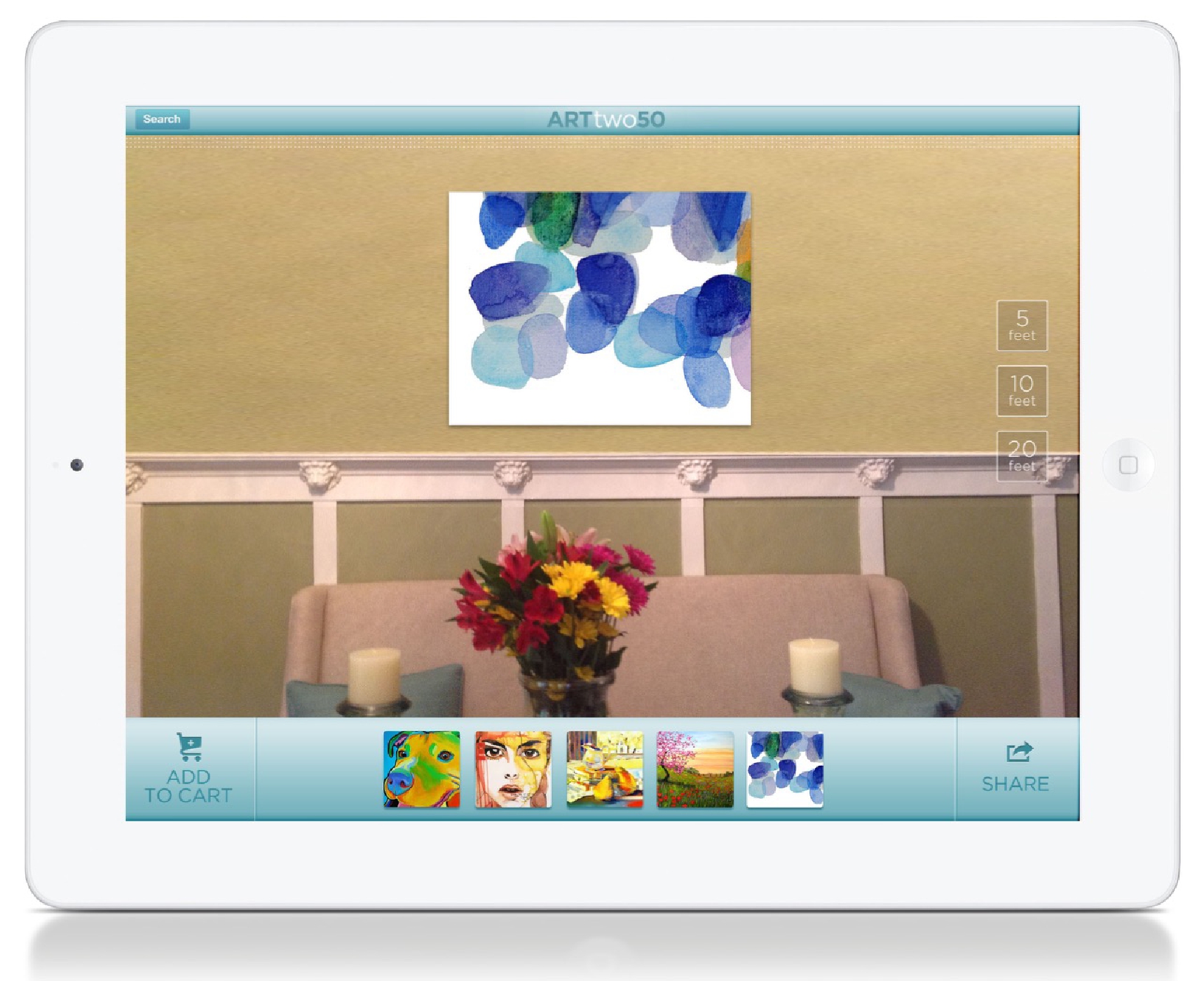 April 6, 2016
CS377E: Designing Solutions to Global Grand Challenges
27
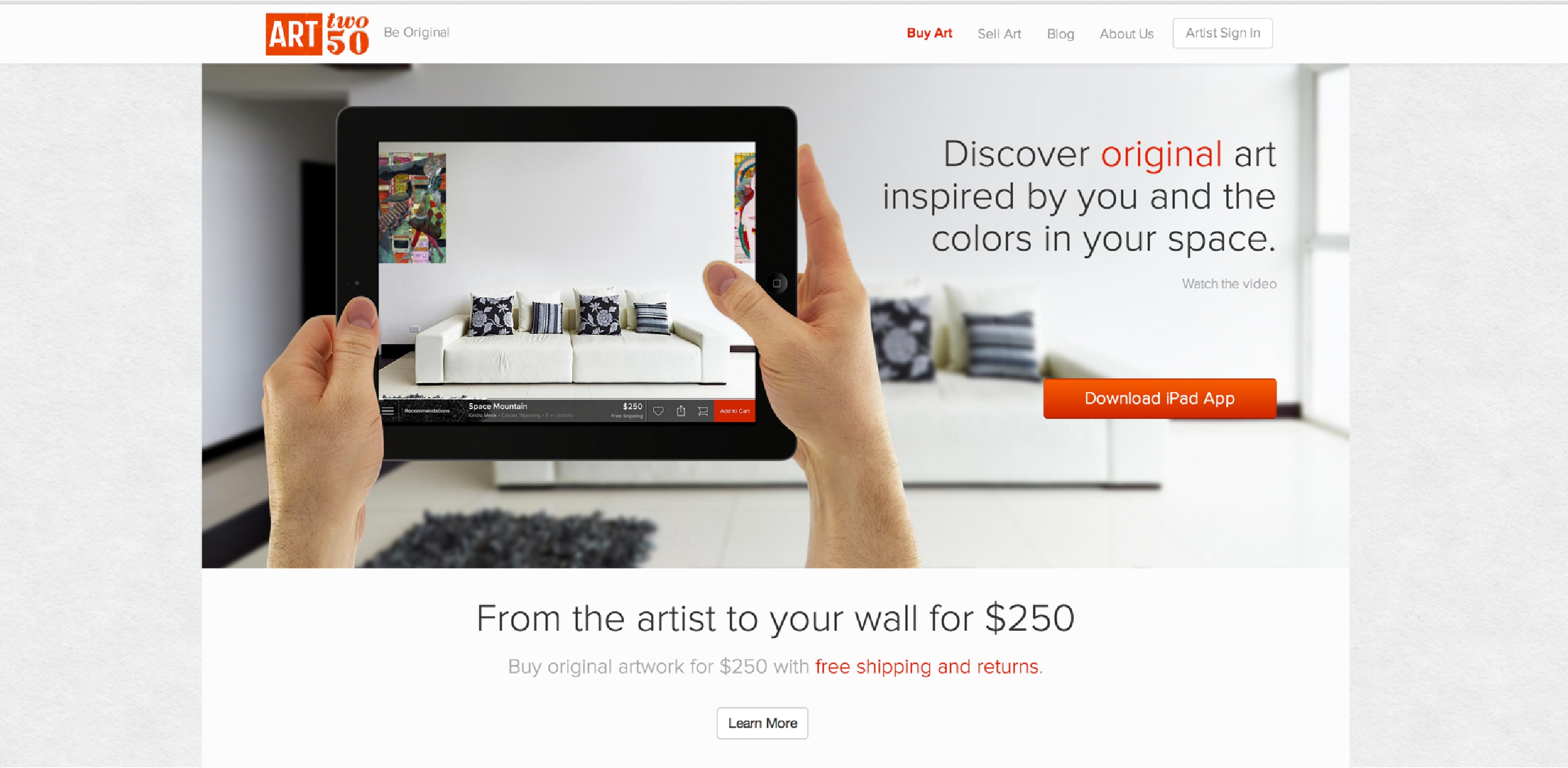 April 6, 2016
CS377E: Designing Solutions to Global Grand Challenges
28
Point of View: How?
UNPACK YOUR EMPATHY WORK
LEAP FROM OBSERVATIONS TO IDENTIFYING USER, NEEDS & INSIGHTS
REFRAME THE PROBLEM AS A POV
April 6, 2016
CS377E: Designing Solutions to Global Grand Challenges
29
[Speaker Notes: restarted at 1:15 in (12:45)]
UNPACK
INSIGHTS
POINT OF VIEW
April 6, 2016
CS377E: Designing Solutions to Global Grand Challenges
30
Using the Data Collected in the Field
Figure out what is important
Affinity diagramming
group info & find relations between groups
Post-Its on large surfaces
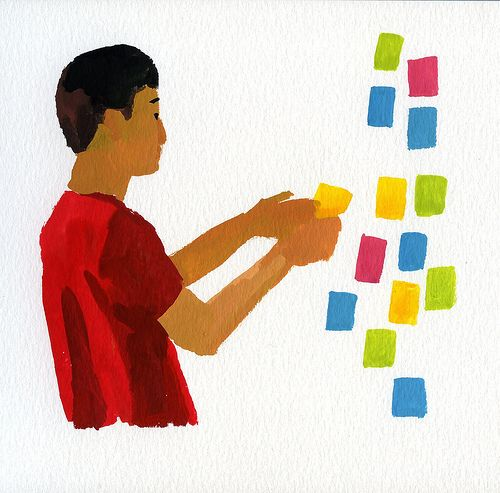 April 6, 2016
CS377E: Designing Solutions to Global Grand Challenges
31
[Speaker Notes: Share your field stories with each other]
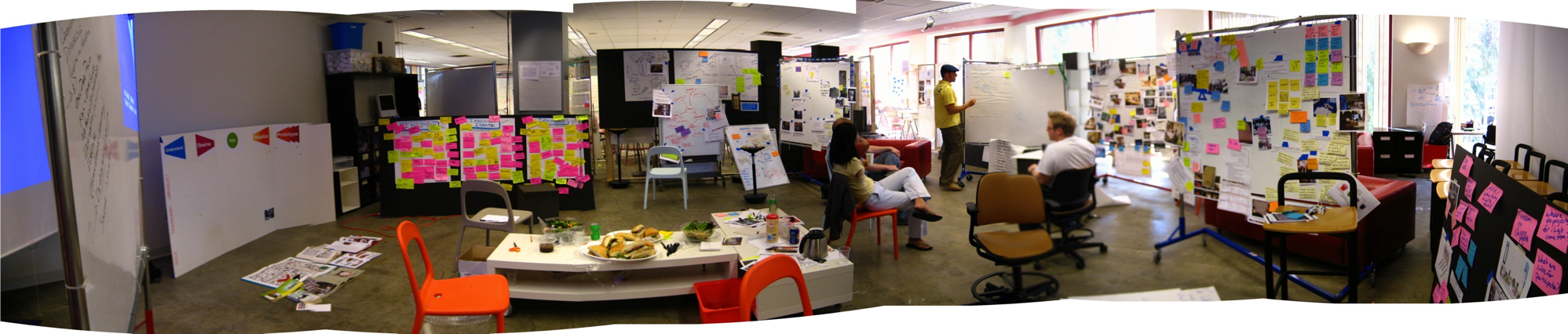 April 6, 2016
CS377E: Designing Solutions to Global Grand Challenges
32
[Speaker Notes: Share your field stories with each other]
Identifying Needs
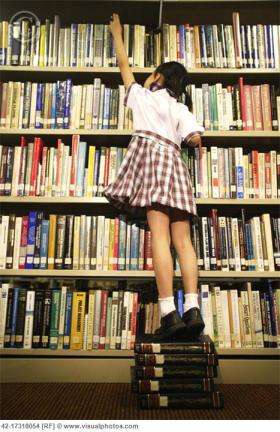 WHAT DOES SHE NEED?
April 6, 2016
CS377E: Designing Solutions to Global Grand Challenges
33
[Speaker Notes: Now, a lot of peoples initial reactions would be things like a ladder, more books, or even an elastic arm so she can reach the top shelves 

In those suggested “needs” is already the solution and no innovation is required. 

Where I would challenge you is to dig deeper to find out why she is reaching for those books in the first place. Maybe her need is “acknowledgement from her student peers that she is a hard worker”, maybe her need is “a strong voice in this world driven by knowledge and education” or maybe its even “more social time with her father through reading books together”. You can feel how much more powerful that inspires you as a designer. Pull these types of needs out of your empathy.]
identify user, needs, and insights
user
need
insight
April 6, 2016
CS377E: Designing Solutions to Global Grand Challenges
34
[Speaker Notes: Categorize (and rephrase) your discoveries as USER ATTRIBUTES, NEEDS, and INSIGHTS.
"Look back to your User Empathy Map and the Tensions, Contradictions, and Surprises you captured -- and now list User Attributes (what's important about your user when you design for her?), Needs (remember, use verbs), and insights (synthesize and intepret what's on the board to get to novel, useful assertions.”]
combine to create point of view
user
need
insight
April 6, 2016
CS377E: Designing Solutions to Global Grand Challenges
35
combine to create point of view
user
need
insight
…GAME-CHANGING TO…
…NEEDS...
April 6, 2016
CS377E: Designing Solutions to Global Grand Challenges
36
[Speaker Notes: “Select and combine elements to create your point-of-view, using a POV dashboard.  Often the easiest way to start is to select your most compelling user.  You could also start with a compelling insight or need you want to work with.”]
UNPACK
INSIGHTS
POINT OF VIEW
April 6, 2016
CS377E: Designing Solutions to Global Grand Challenges
37
[Speaker Notes: So, how do we use this to make insights?]
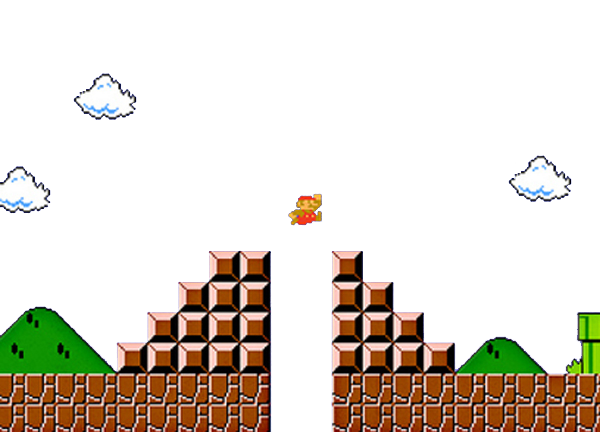 I wonder if this means . . .
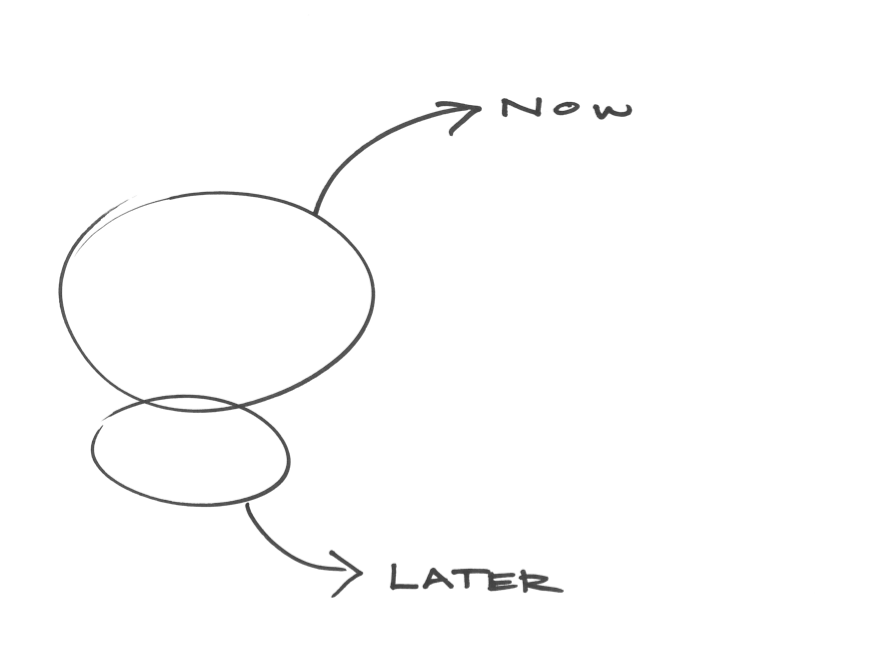 TENSIONS, 
CONTRADICTIONS, 
SURPRISES
INSIGHTS
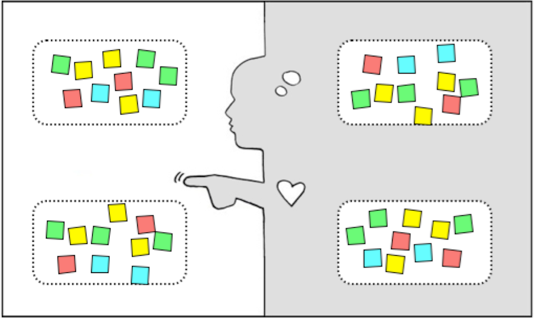 think
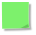 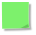 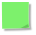 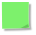 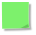 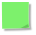 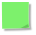 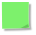 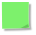 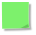 feel
April 6, 2016
CS377E: Designing Solutions to Global Grand Challenges
38
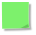 [Speaker Notes: We use the tensions, contradictions and surprises to find insights

These are key to establishing our Point of View]
UNPACK
INSIGHTS
POINT OF VIEW
April 6, 2016
CS377E: Designing Solutions to Global Grand Challenges
39
Characteristics of A Good Point of View
Provides focus & frames the problem
Inspires your team & people you meet
Fuels brainstorms
Gives a reference to evaluate competing ideas
Saves you from the impossible task of creating concepts that are all things to all people
Revisit/reformulate as you learn by doing
April 6, 2016
CS377E: Designing Solutions to Global Grand Challenges
40
Point of View
WE MET . . .
(extreme user you are inspired by)
WE WERE AMAZED TO REALIZE . . .
(what did you learn that’s new? What is their need?)
IT WOULD BE GAME-CHANGING TO . . .
(frame up an inspired challenge for yourself – the insight.)
(don’t dictate the solution.)
April 6, 2016
CS377E: Designing Solutions to Global Grand Challenges
41
[Speaker Notes: Focus your work by writing a Point of View.  Three straight-forward sentences.
We use the user, their need, and the insight to write the Point of View.

(We met): “What specific person did you meet that inspires your work?”
(We were amazed to realize:) “This is your insight.  Tell us something we didn’t know or wouldn’t have thought about before we started this project.  What unique new perspective do you have now?”
(A game-changer would be to:) “This is your call to action.  Build on your insight and take an aspirational stance on what you can do as a team.  This isn’t your solution -- it is the problem to be solved.  A problem with a more informed perspective.”]
Truck Owner’s POV
https://vimeo.com/9212719
April 6, 2016
CS377E: Designing Solutions to Global Grand Challenges
42
[Speaker Notes: [can we download and embed this video instead? Can we also do the mechanic video afterwards?]
Pay careful attention to this video

Take notes

Afterwards you are going to analyze it in teams of 4.

Let’s call her Maria.]
What did you hear?
concerned with how she is perceived as a woman
I feel how she feels
cares about her truck
she doesn’t want to be stranded again
lack of other options
craves indepdence that other truck dirvers have (put things in back, get it fixed) – as a woman she will get questioned in ways others won’t
feels empowered when people see her big truck
aware of self doubt & lack of confidence
view of how she will be pervied helps her
April 6, 2016
CS377E: Designing Solutions to Global Grand Challenges
43
[Speaker Notes: [can we download and embed this video instead? Can we also do the mechanic video afterwards?]
Pay careful attention to this video

Take notes

Afterwards you are going to analyze it in teams of 4.

Let’s call her Maria.]
DO IT NOW:
UNPACK: note the say, do, think, & feel
INSIGHTS: infer from observations
POINT OF VIEW: 1 written sentence

We met X
We were amazed to realize…
It would be game-changing to…
April 6, 2016
CS377E: Designing Solutions to Global Grand Challenges
44
[Speaker Notes: Improve the car maintenance experience

first discuss what they found & then spend 5 minutes with a partner trying to develop at POV

Share out at the end]
Next Time
Lecture
Ideate
Project
Present initial Point of Views
create at least 10 to turn in
Highlight your top 3
Brainstorm on ideas for solutions in class (HMWs)
April 6, 2016
CS377E: Designing Solutions to Global Grand Challenges
45